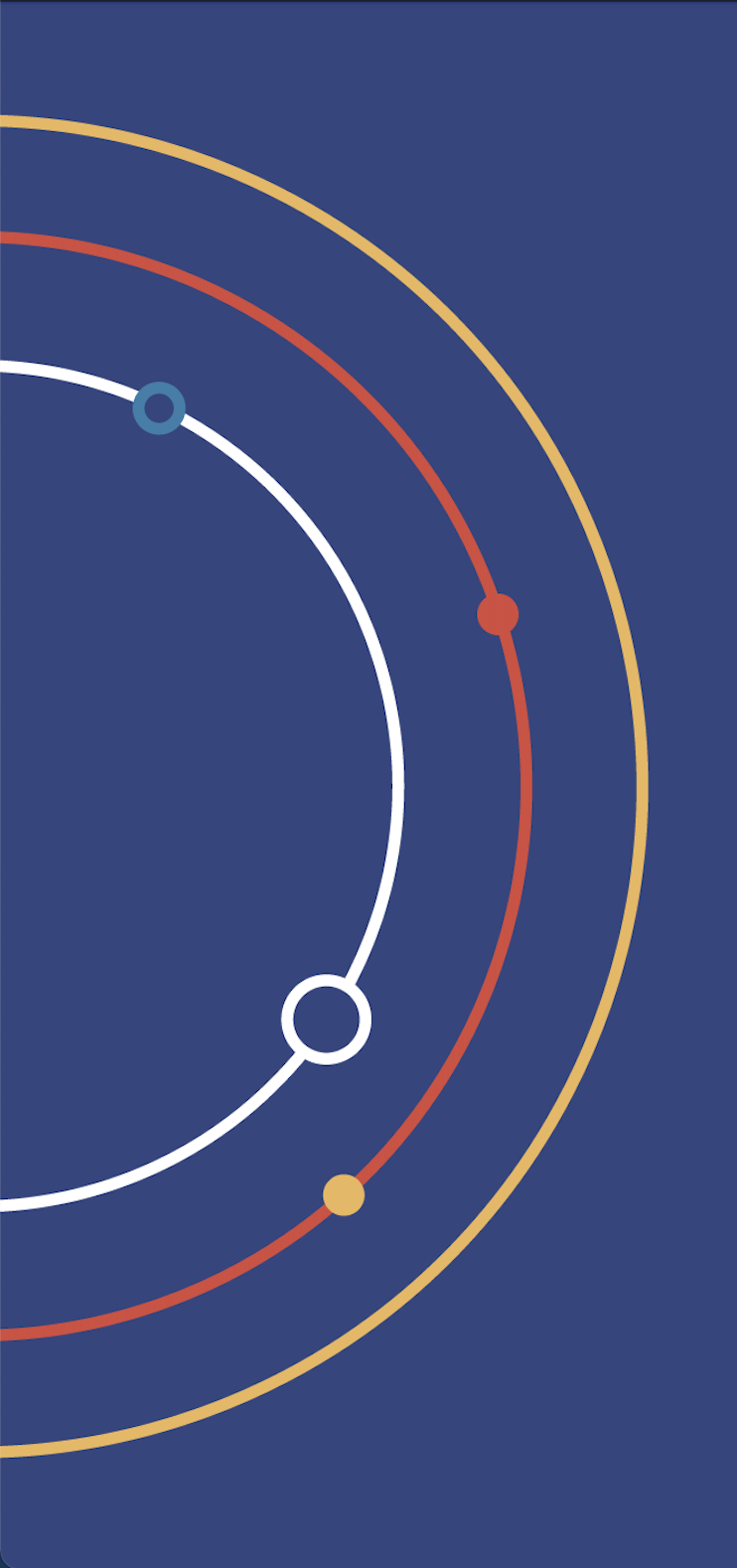 Report launch
Using Citizen-Generated Data to Address Drug Resistant Infections in Kenya
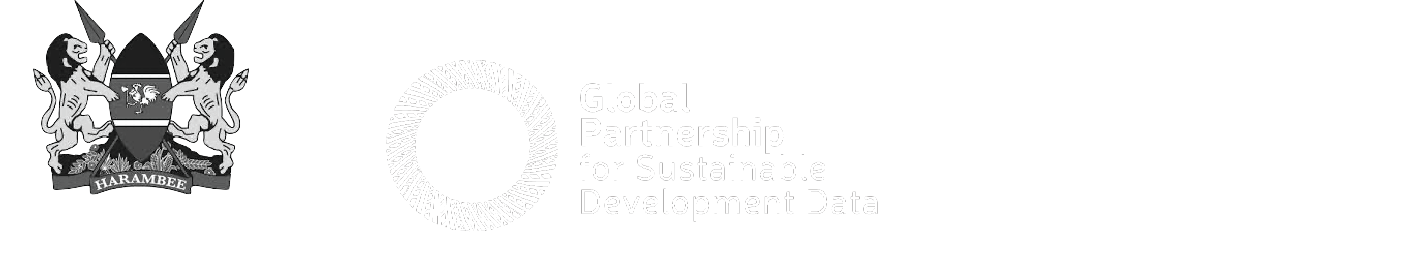 PHOTO CAPTION + CREDIT
1
Welcome remarks
2
Presentation of findings
3
Keynote speech
4
Panel discussion
5
Q&A
6
Closing remarks
Opening remarks
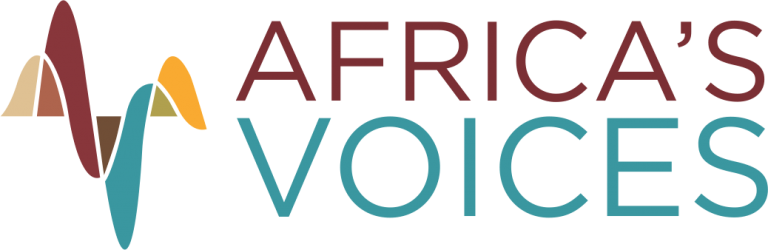 Samuel Kimeu
Executive Director, 
Africa’s Voices Foundation
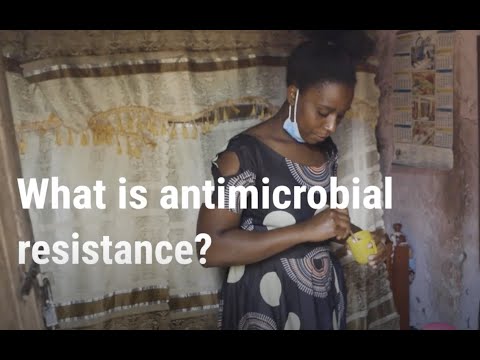 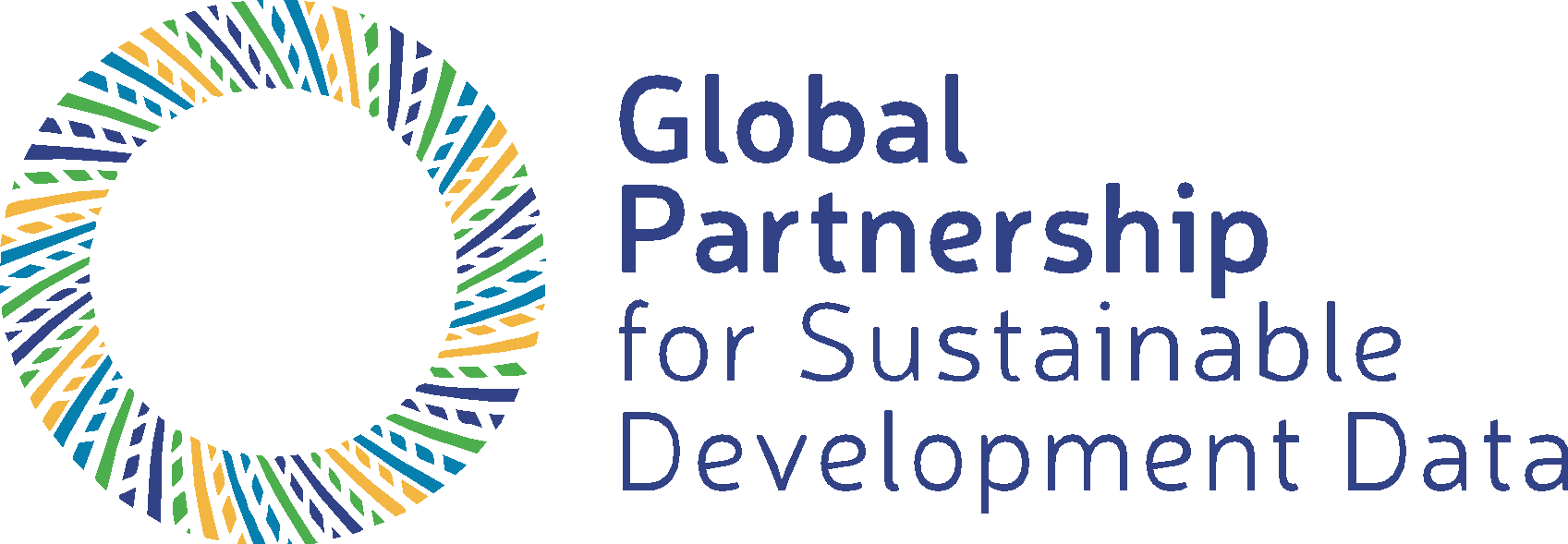 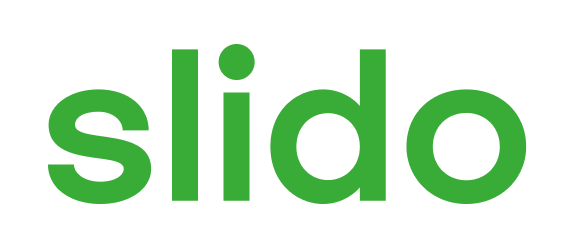 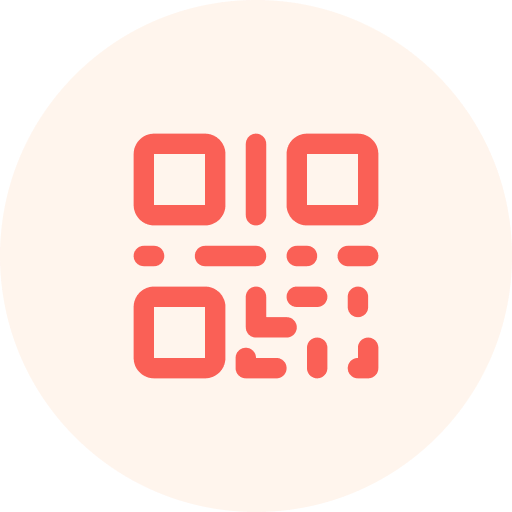 Join at slido.com#954271
ⓘ Start presenting to display the joining instructions on this slide.
[Speaker Notes: 📣 This is Slido interaction slide, please don't delete it.✅ Click on 'Present with Slido' and the joining instructions will appear when you get to this slide.]
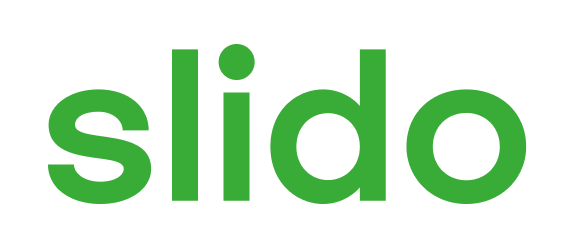 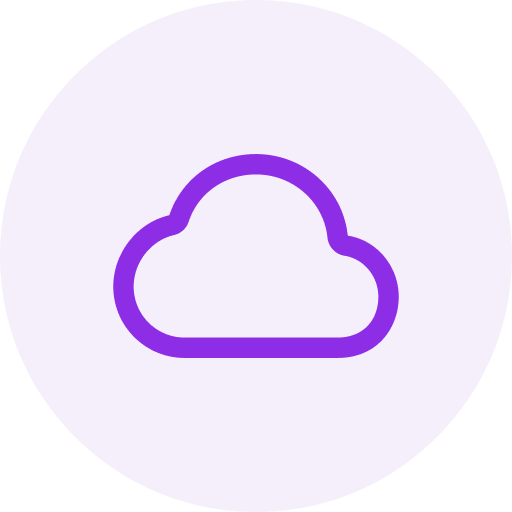 What is the first word that comes to mind when you think of AMR?
ⓘ Start presenting to display the poll results on this slide.
[Speaker Notes: 📣 This is Slido interaction slide, please don't delete it.✅ Click on 'Present with Slido' and the poll will launch automatically when you get to this slide.]
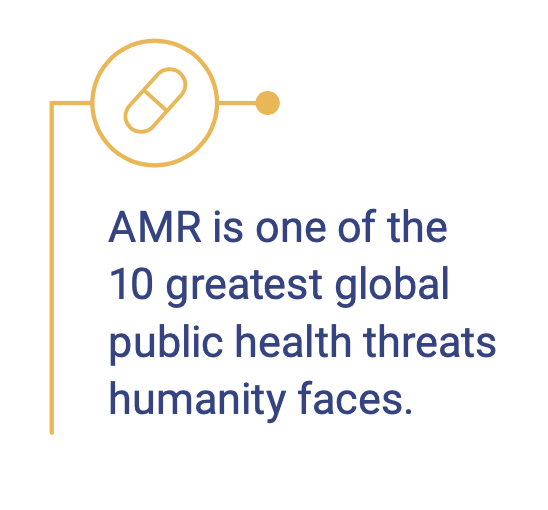 AMR is a global problem 

                 and

It is also a data challenge
By 2030, antimicrobial resistance could force up to 
24 million people 
into extreme poverty.
At least 700,000 people
die every year due to drug resistant infections. infections.
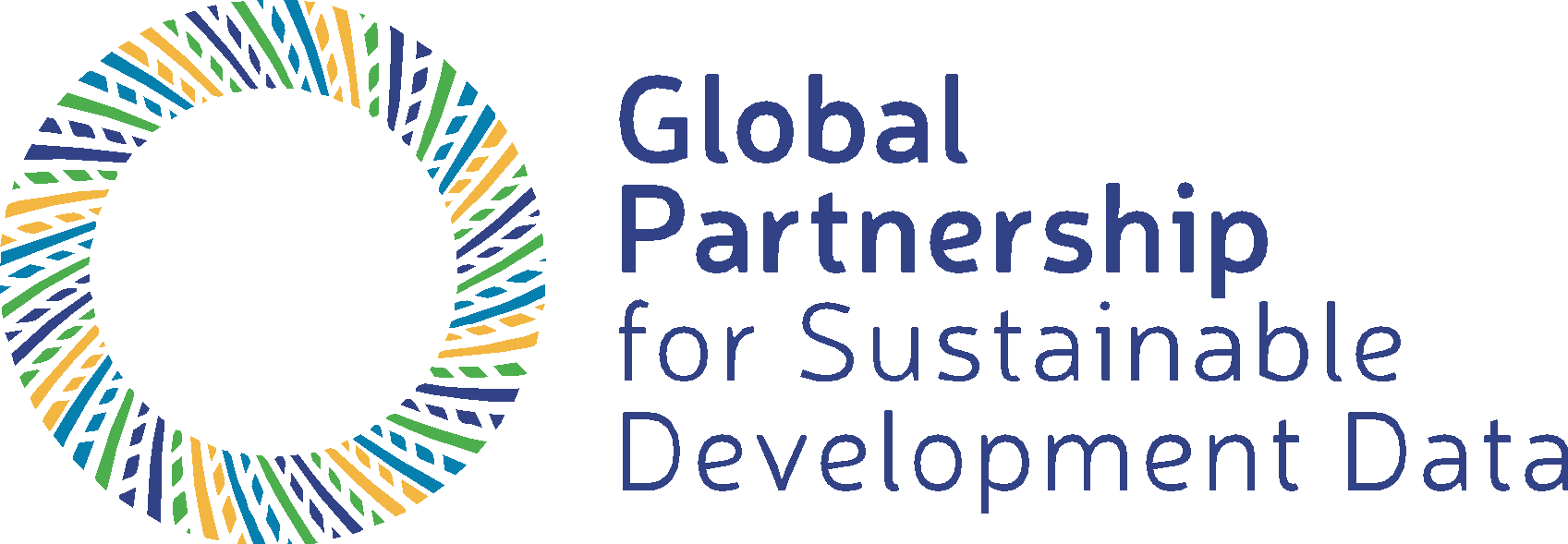 [Speaker Notes: Yet data on AMR is lacking, which limits our understanding of its burden or to communicate its urgency. 
To tackle this challenge, the Global Antimicrobial Resistance and Use Surveillance System (GLASS) was launched in 2015. GLASS collects official national AMR data primarily through surveillance systems. 
As countries strengthen surveillance data systems complementary approaches are urgently needed to generate quality data on AMR.]
Methodology
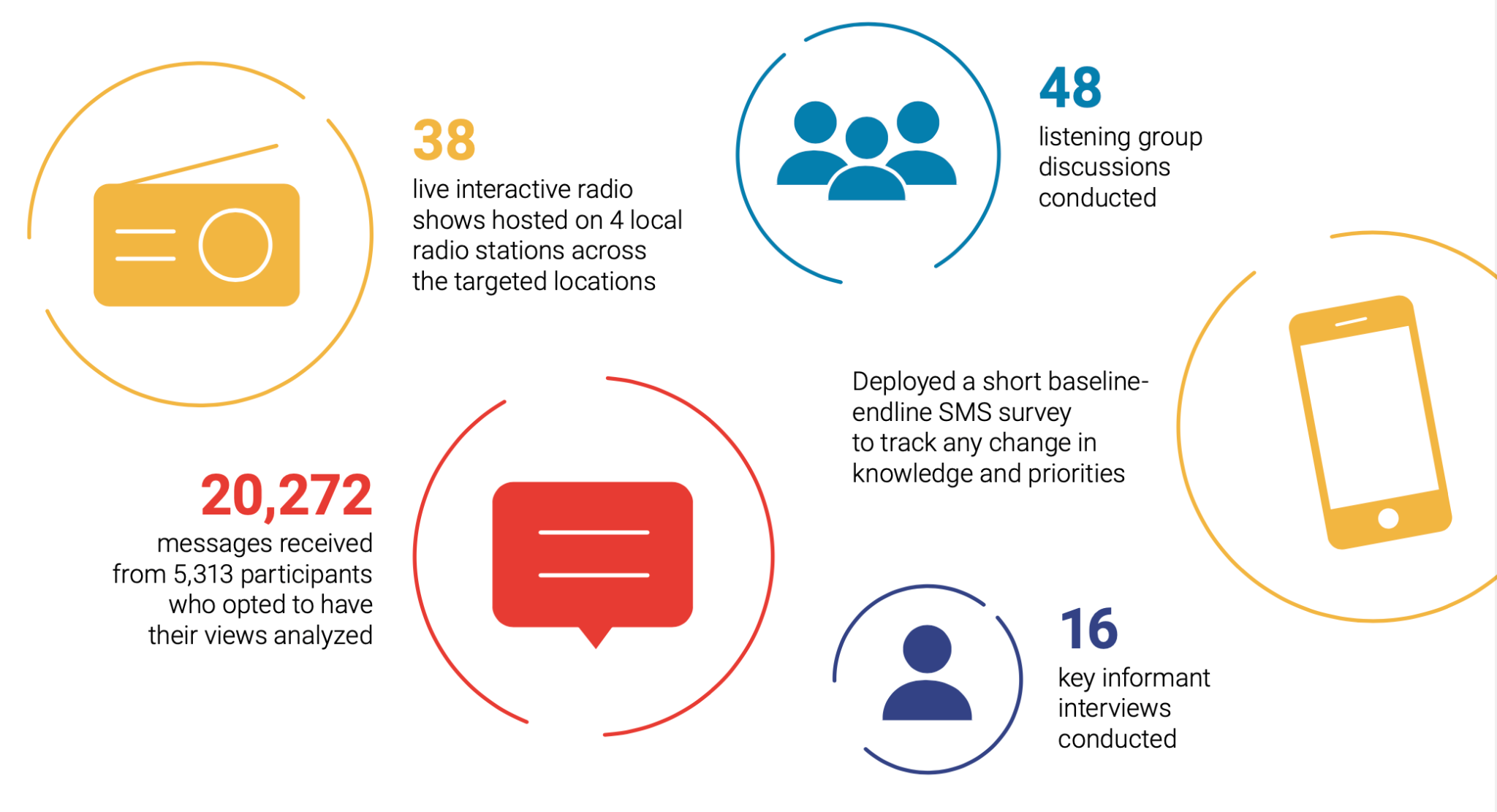 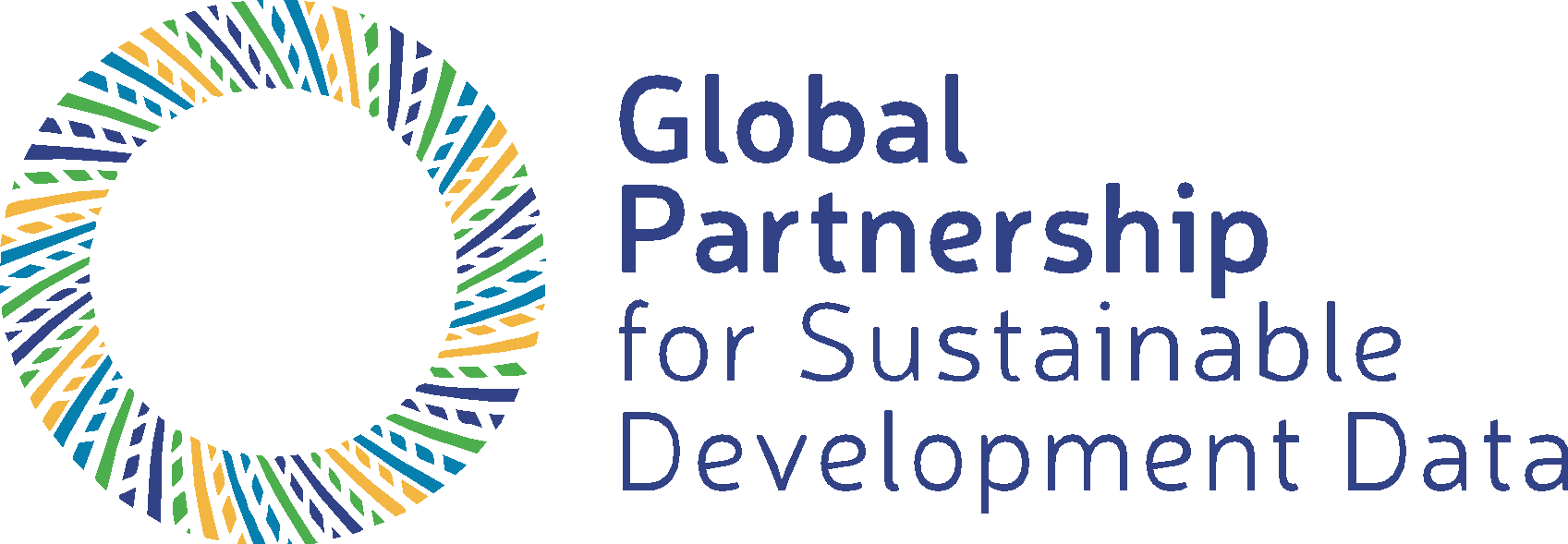 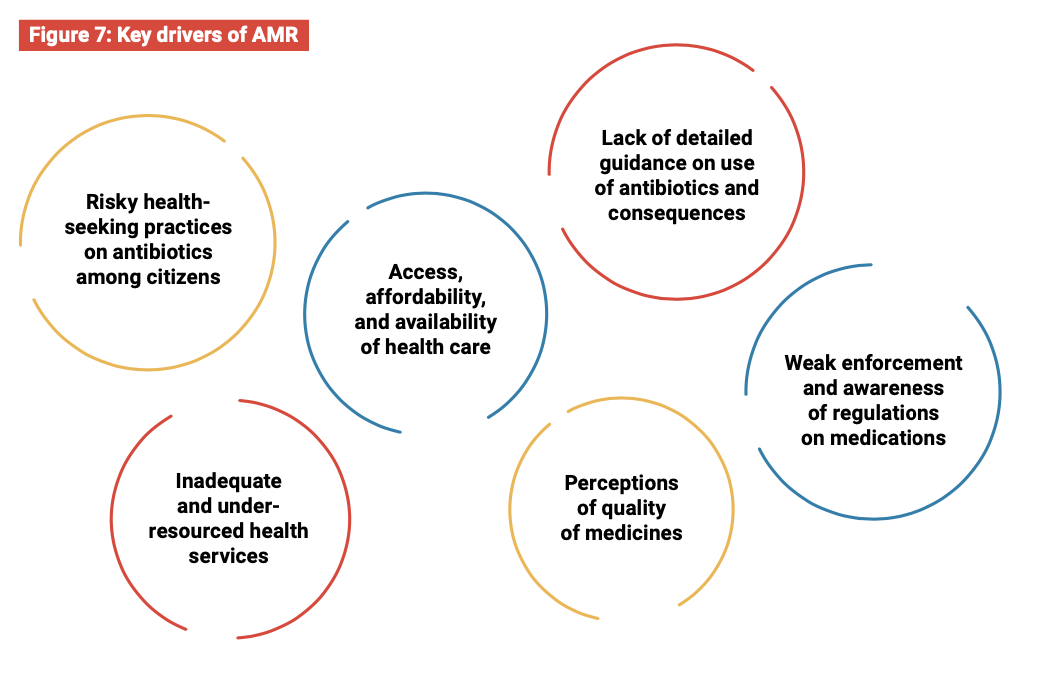 Findings
Tackling AMR is a shared responsibility:
Citizens’ should change their practices in accessing, using, and misusing antimicrobials.
Investment in AMR is a public health priority. Policymakers should embrace CGD.
Driving quality patient engagement on AMR to tackle misinformation and improve levels of trust with citizens.
Incorporating citizens’ voices in research studies that target challenges on AMR.
Key drivers of AMR
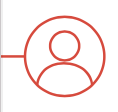 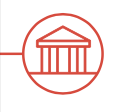 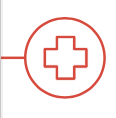 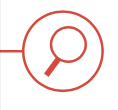 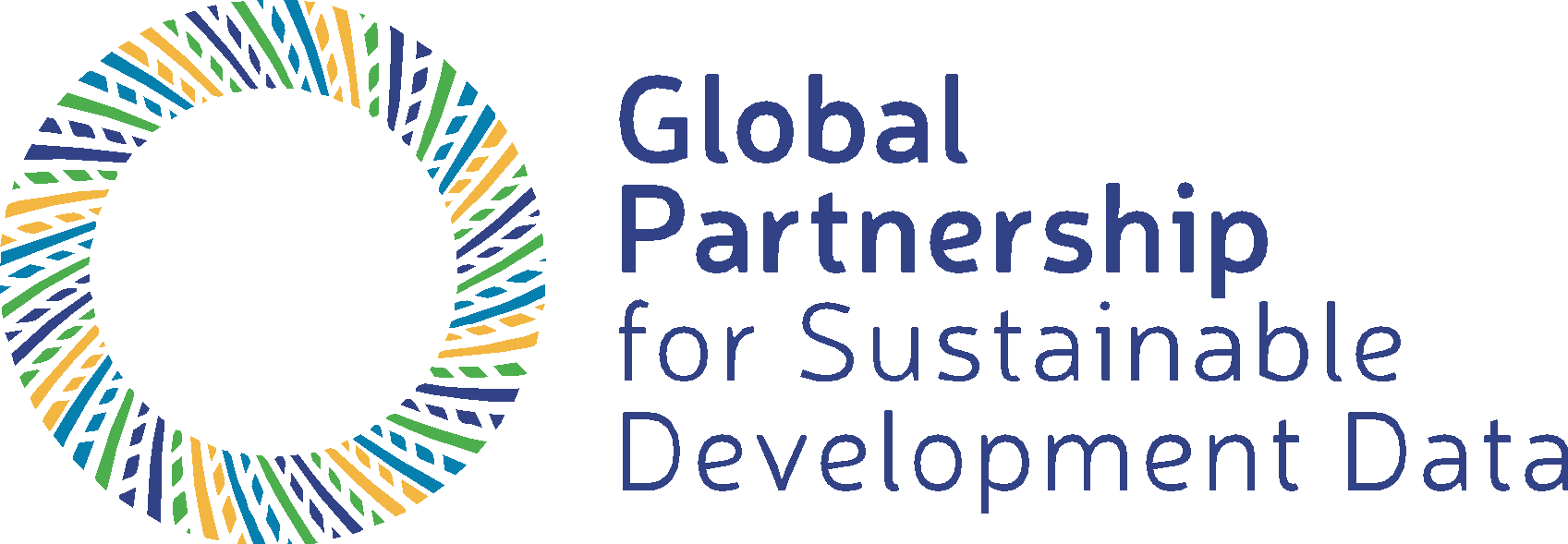 Ministry of Health
Dr. Simon Kibias
Ag Head Directorate of Health Standards, Quality Assurance and Regulation, Kenya Ministry of Health
Ministry of Health
Dr. Rashid Aman
Health Chief Administrative Secretary, 
Kenya Ministry of Health
Panel discussion
Moderated by Dr. Janet Midega, Wellcome Trust
Dr. Evelyn Wesangula, Head, National Patient and Health Worker Safety Division, Ministry of Health
Benjamin Avusevwa, Director Statistical Coordination and Methods, Kenya National Bureau of Statistics
Dr. Sam Akech, Principal Investigator,  Health Services Unit, KEMRI-Wellcome Trust
Questions?
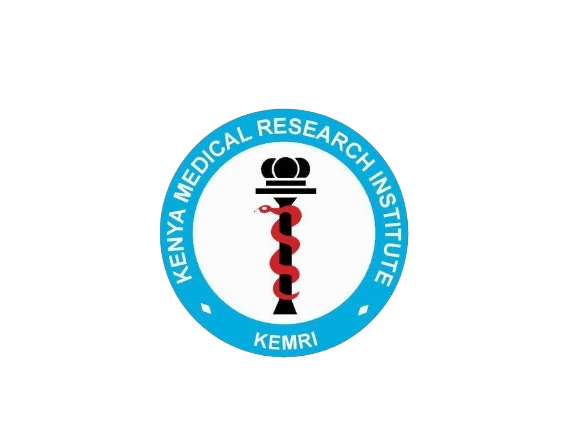 Closing remarks
Prof. Sam Kariuki
Ag. Director General,
Kenya Medical Research Institute
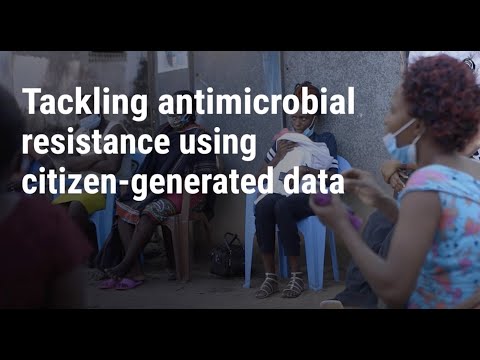 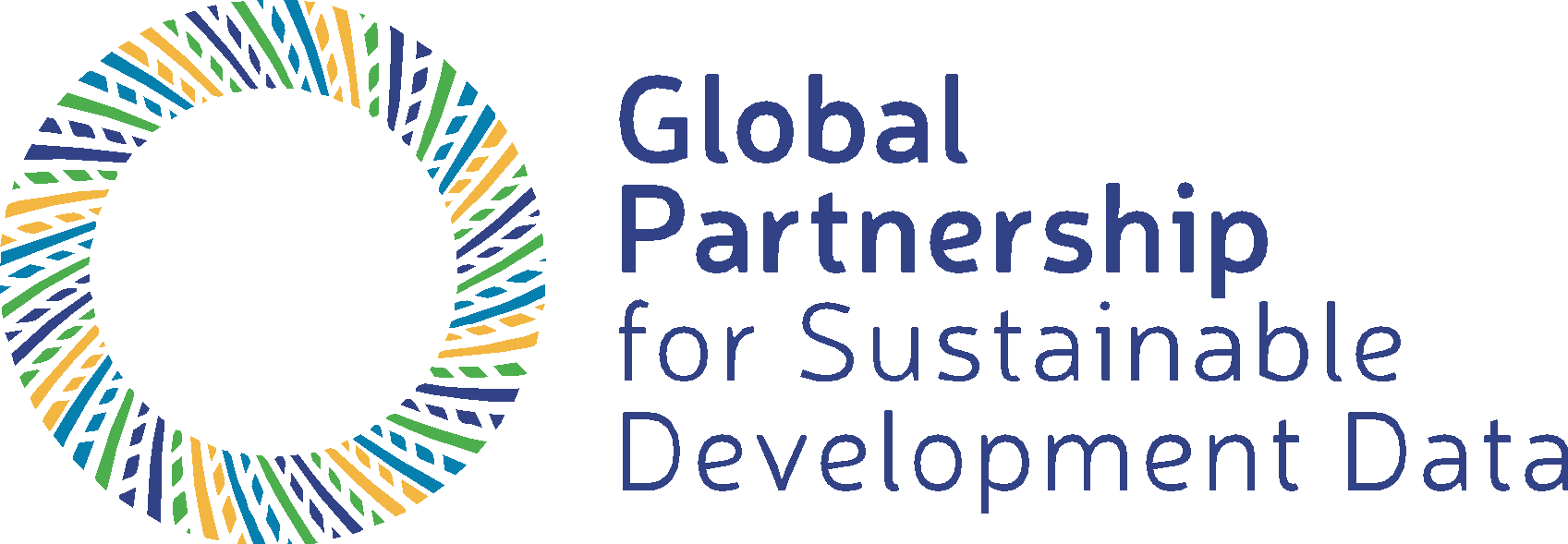 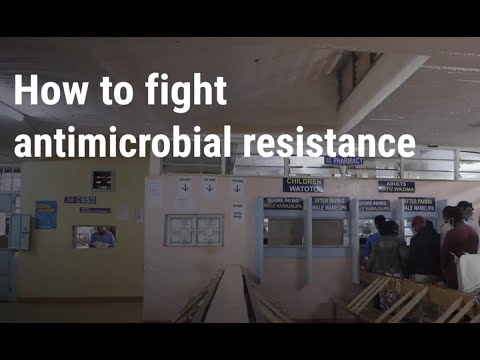 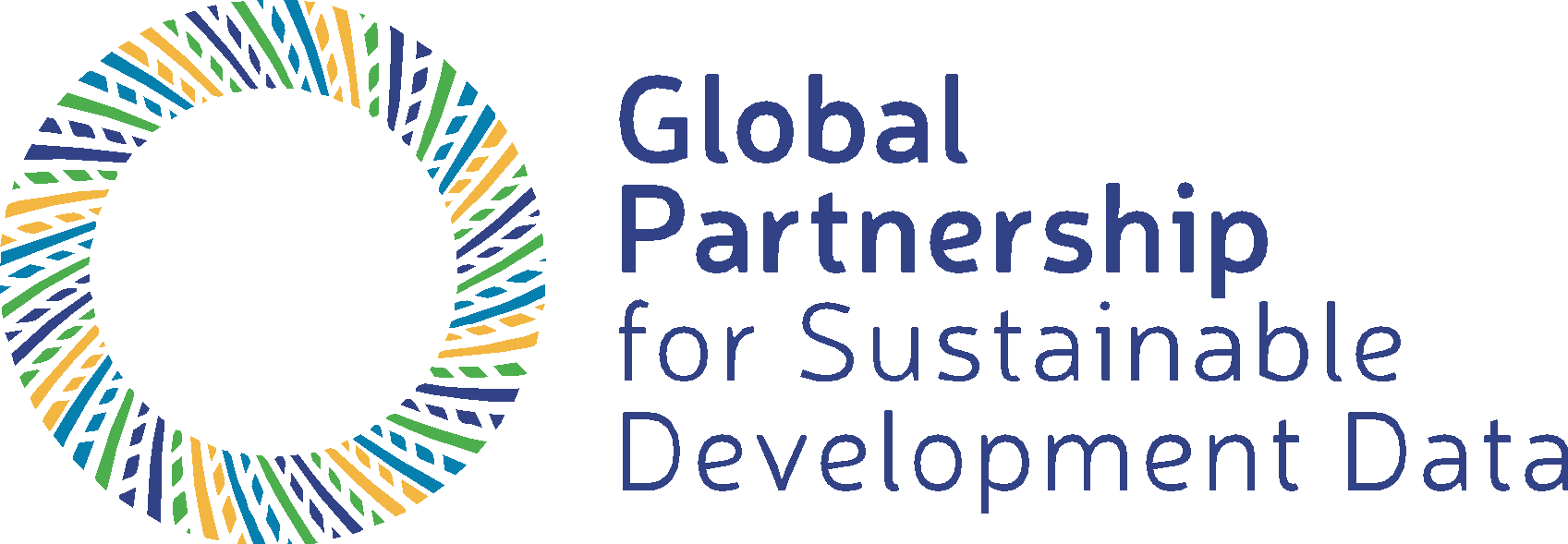 For questions, contact kbett@data4sdgs.org
Visit data4sdgs.org for more information.